Казачий курень
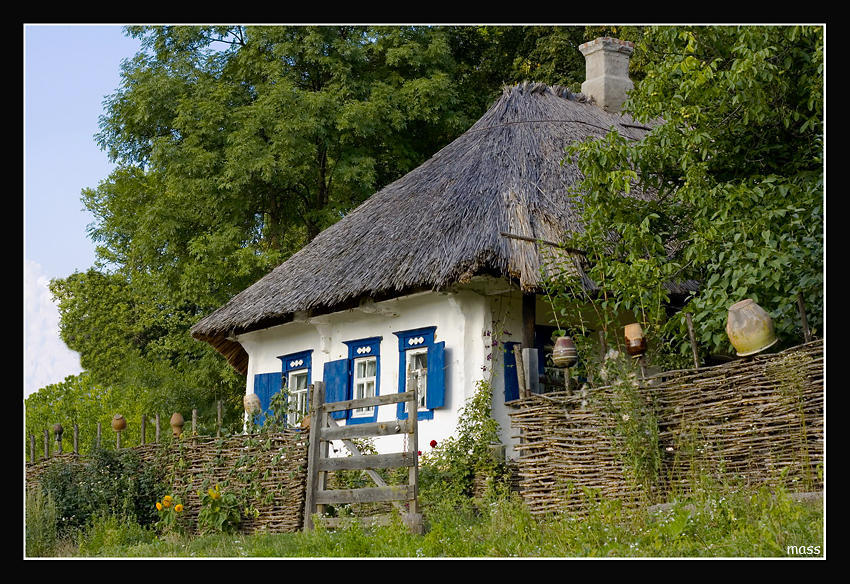 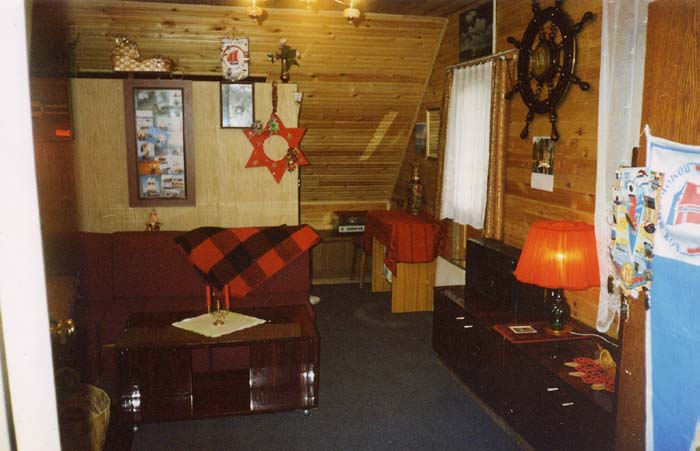 горница
горница
настольник
лавка
лавка
цибарка
корец
подойник
рушник
ружо
рогач
шаровары
панёва
чирики
карпетки